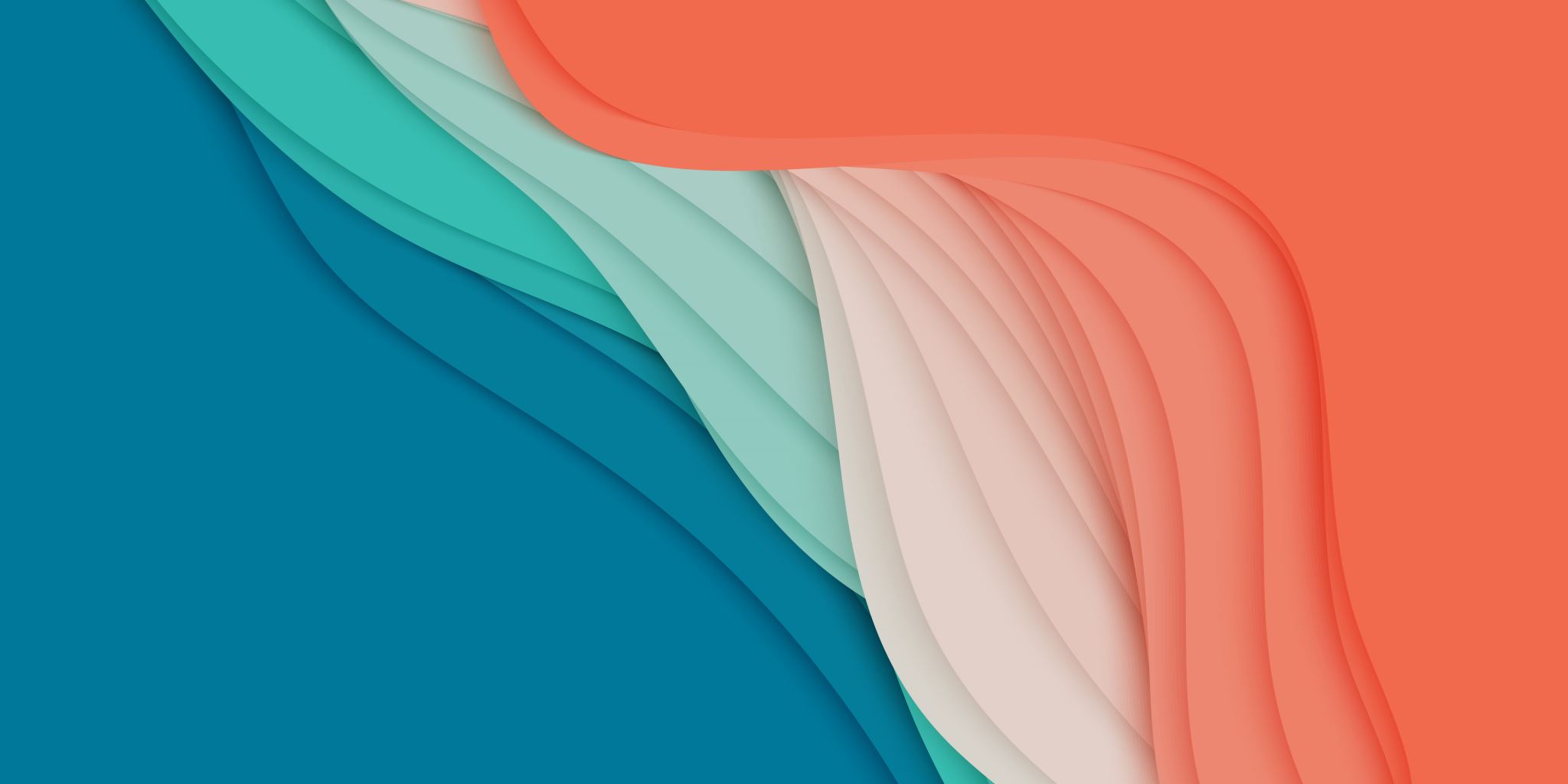 KCL year 5 LTC Programme block 5
Dr Shabih Zahra
Educational Fellow, KCL LTC Lead
Consultant Block lead: Dr R Nahas
09th June till 1st  August 2025
5 students
Workplace based Monitored Sign offs (Mandatory)
Classroom/ Lecture based Monitored Sign offs (mandatory)
Lecture on chronic diseases 1:
Attendance ensures sign off
Lecture on chronic diseases 2 :
Attendance ensures sign off
Lecture on Prescribing 
Attendance ensures sign off
 Lecture on Palliative care in long term/End stage diseases 
Attendance ensures sign off
Weekly Tutorials
Bedside teaching
Tuesday afternoons
Facilitator and ward to be confirmed yet.
10/06/25 
17/06/25    Saud, Westham
24/06/25
01/07/25
15/07/25
29/07/25
Simulation session
18/6/25    SIM VR  9:30am – 1:30pm  John Cook Room

Purely for leaning, No assessment!
Resus training
2 sessions:   8th and 16th July 2pm – 3pm with Steve Rochester, RESUS Training Room
Revision / CBD / MOCK OSCE sessions
Revision topics
Can be flexible according to student’s preferences.

20/6/25  MOCK OSCE 2pm – 4pm John Cook Room
27/6/25 CBD                    2:30 – 3:30pm  Dun House room 2
4/7/25    CBD                    1:30 – 2:30pm  Seminar Room 3
11/7/25   Revision           1pm – 2pm  Clinical Ed Room
16/7/25   MOCK OSCE   2pm-4pm  Sara Hampson
18/7/25  CBD                     1pm – 2pm Seminar Room 3
21/7/25   MOCK OSCE   2pm- 4pm Seminar Room 3
22/7/25   SIM all day
25/7/25  Revision             1pm – 2pm Seminar Room 3
Weekly catch-up sessions with John Somarib
Each Thursday  lunch time – usually MSTEAMS
SBA Questions
TBC
Enjoy your placement at EDGH! 